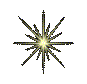 WELCOME
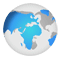 2017
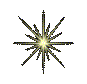 Information Literacy Skills Assessment of Post Graduate Students in 
Sant Gadgebaba Amravati University, Amravati, Maharashtra: 
A Best Practice
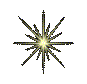 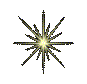 Dr. Vaishali P.Gudadhe (Choukhande)
Professor & Head,
P.G.Teaching Department, 
Library & Information Science
Sant Gadge Baba Amravati University,
Amravati
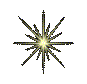 INFORMATION LITERACY
“The process of Accessing, Evaluating, and using information to make decisions, solve problems, and/or acquire knowledge."


Pre-Test & Post Test
 Aspects 
Skill of using Internet
Types of sources
 Searching information through databases
Parts of Citation
 Documenting research and plagiarism
Objectives of the Study
	The allied objectives were as following:
 To identify the competency level of information literacy among the  
   Post Graduate students of Sant Gadge Baba Amravati  
    University, Amravati, Maharashtra
 To compare the overall level of Information literacy skills before and 
   after receiving Information literacy instructions.

Scope:
	The study was limited to the Post Graduate students from the jurisdiction of  Sant Gadge Baba Amravati  University,  Maharashtra.

Target Group:
	Post Graduate students in 5 Districts: 400 (338) Post Graduate students questionnaire were selected to analyse the data.
DISCUSSION & INTERPRETATION
Fig 2:Purpose of Using Internet
Fig 1:Use of Internet by PG Students
Fig 3: Skill of Using Internet
Fig 4: Types of Sources
Fig 5: Scholarly Journals
Fig  6: Searching Strategies
Fig 8: Documenting Research
Fig 7: Parts of Citation
Fig 9: Plagiarism
FINDINGS
93% P.G. students access Internet, but not found so familiar to search information through open access journals, online journals and library databases.
31% hike found in post test in gaining knowledge about types of sources.
Only 40-50% P.G. students found aware of scholarly journals and make use of online journals and databases for assignments and research projects.
Searching strategies were found developed in P.G students. 50 to 90% students inculcate searching techniques after IL sessions in post-test.
84% P.G. students gained knowledge regarding to parts of citation and also benefitted with the knowledge of documenting research.
Plagiarism concept was new to P.G. students but 62 to 67% students very well understood and showed better results after IL sessions in post-test.
CONCLUSION
This study shows the impact of Information literacy skills on the Post Graduate students. It is very much surprisingly to know that P.G. students are unaware of various concepts of library related and the searching strategies. Mostly they search the information through Internet, but found unaware about the skills of searching through library databases. 
The project to make literate and assess Post Graduate students of the colleges affiliated to Sant Gadge Baba Amravati University, Amravati at district levels was successful to know the competency standards of the students. The training sessions are required on college and university level to impart knowledge regarding to Internet searching skills, Library skills, Research oriented searching techniques etc. Librarians have to take lot of efforts to assess the students every year, which is very difficult task to manage the sessions.
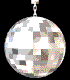 Thanks!
Special Thanks to 
  Organisers 
INFLIBNET and 
Anna University
Delegates and Participants
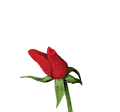